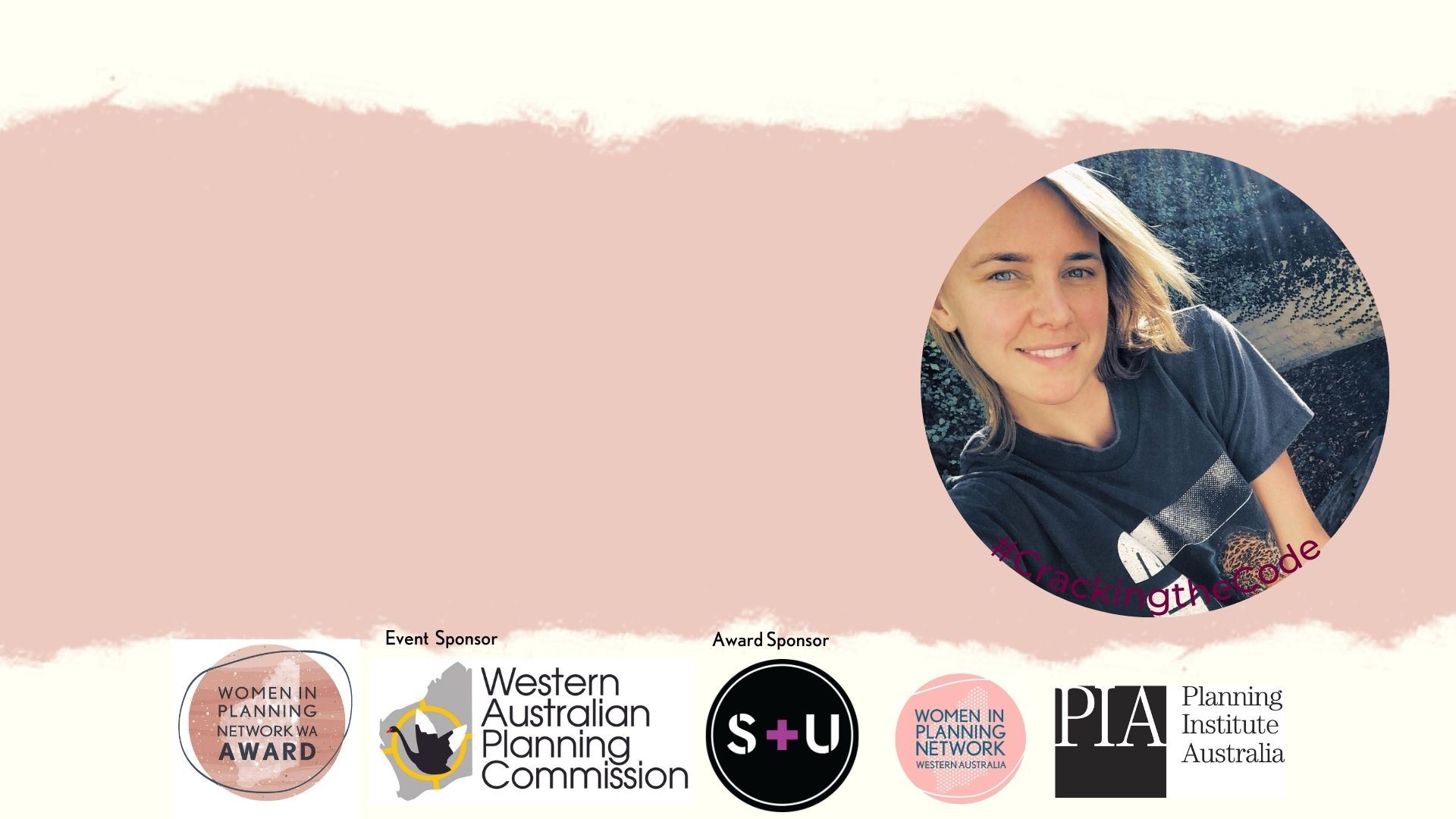 Welcome to the WPN WA International Women’s Day Breakfast 2023
#crackingthecode: innovation for a gender equal future
MC Address
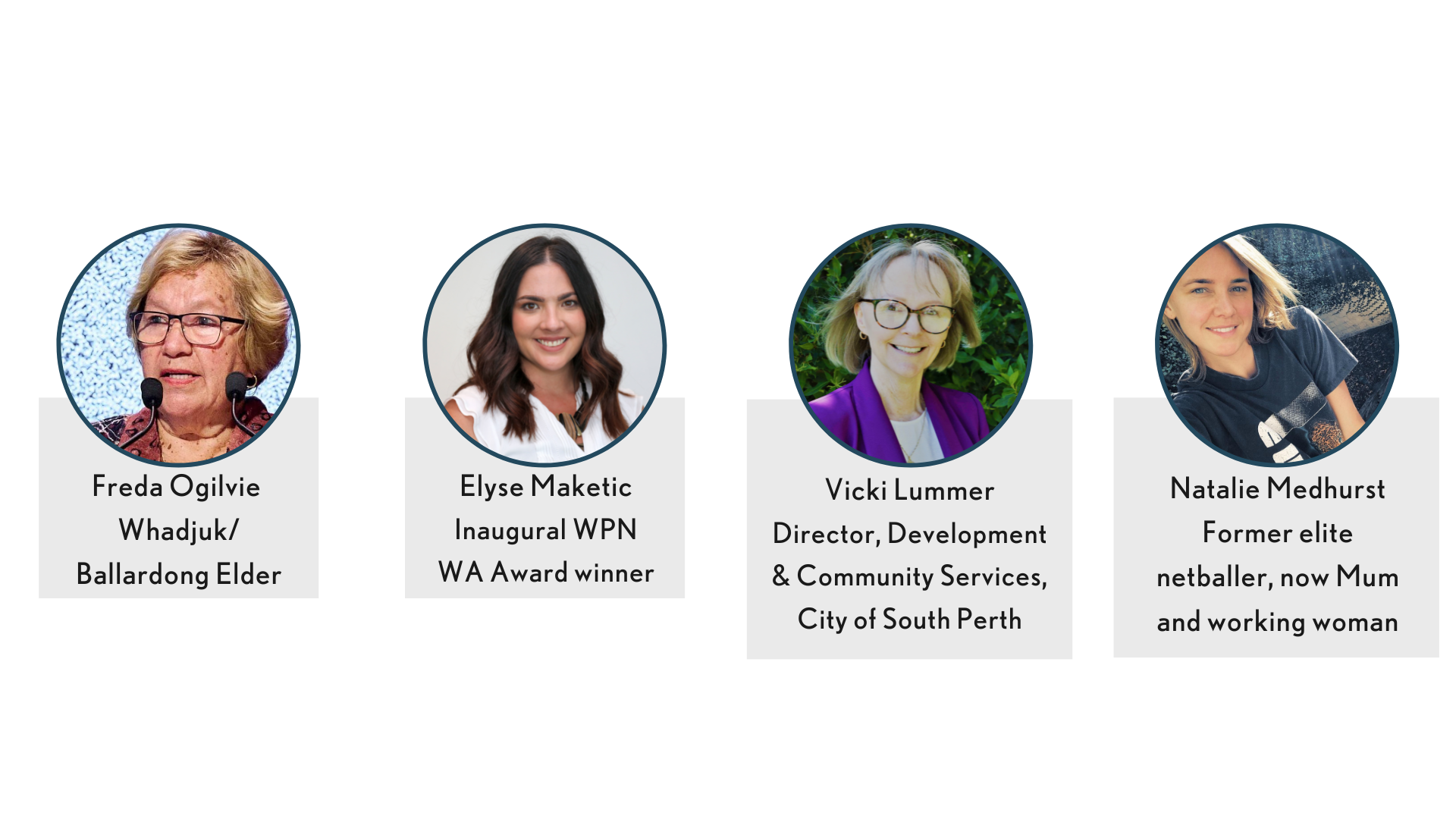 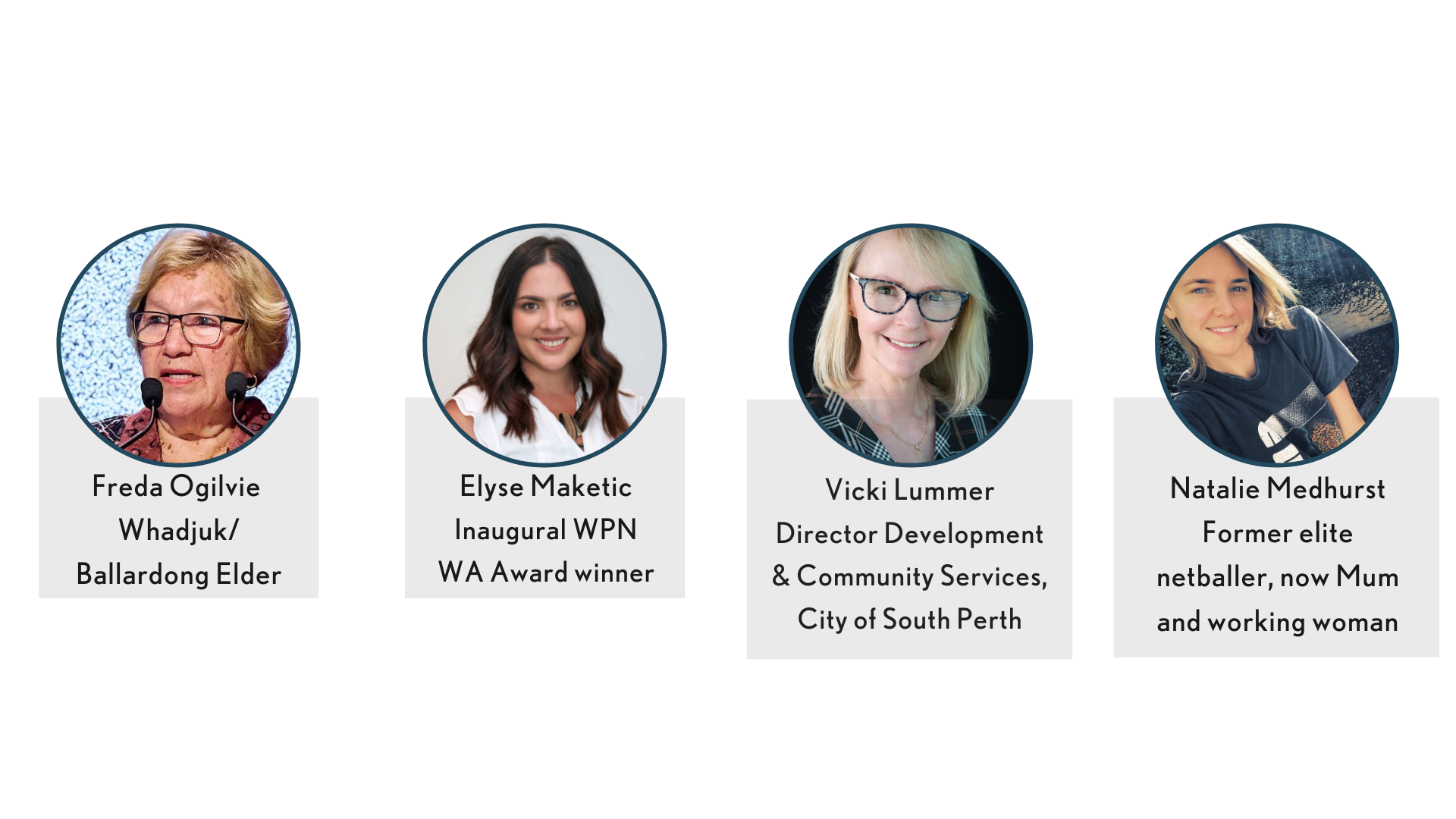 Welcome to Country
Housekeeping
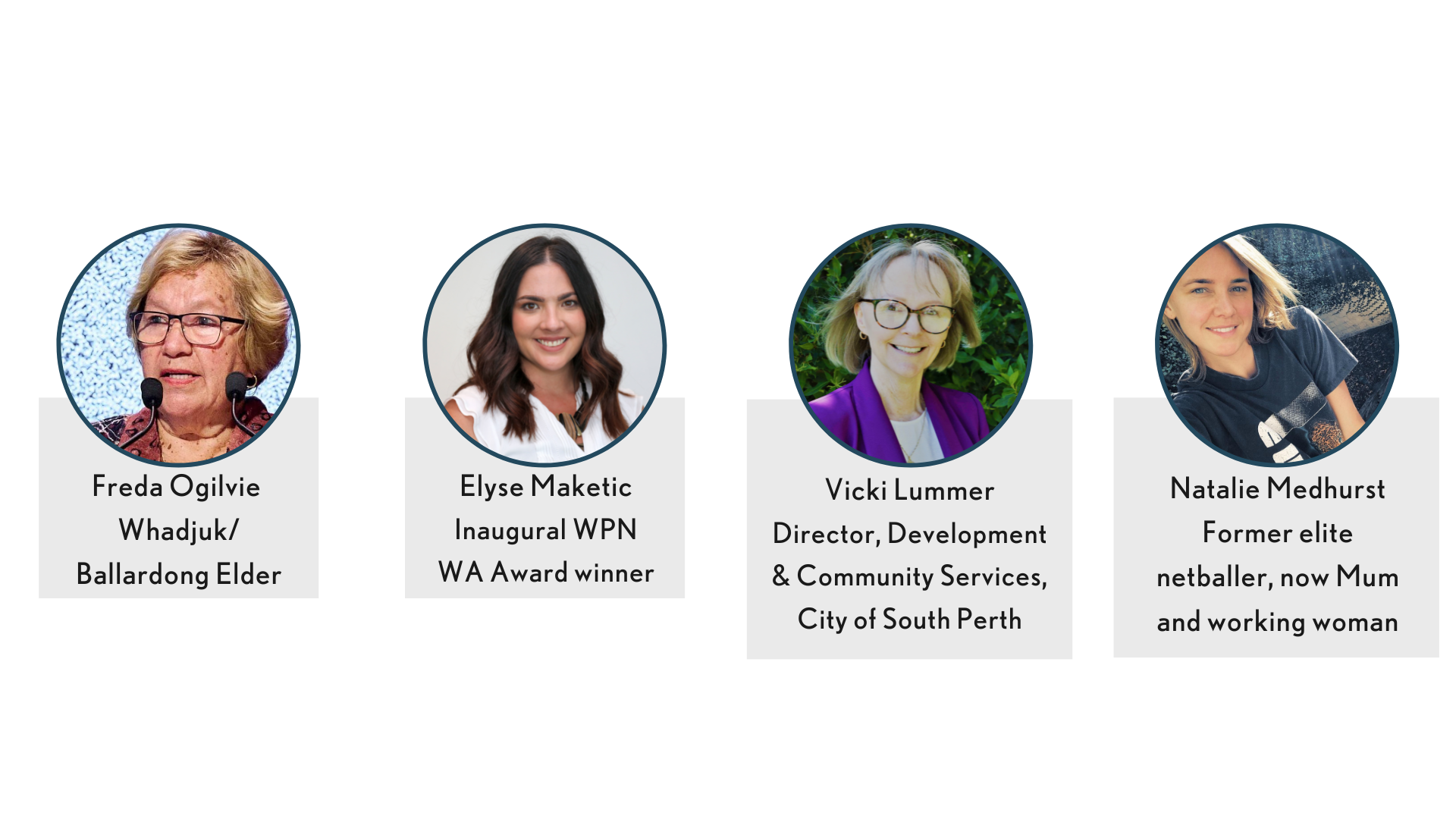 Presentation of the WPN WA Award 2023
Keynote, Nat Medhurst
Raffle prize winners drawn
Closing remarks
Cracking the Code: Innovation for a Gender Equal Future
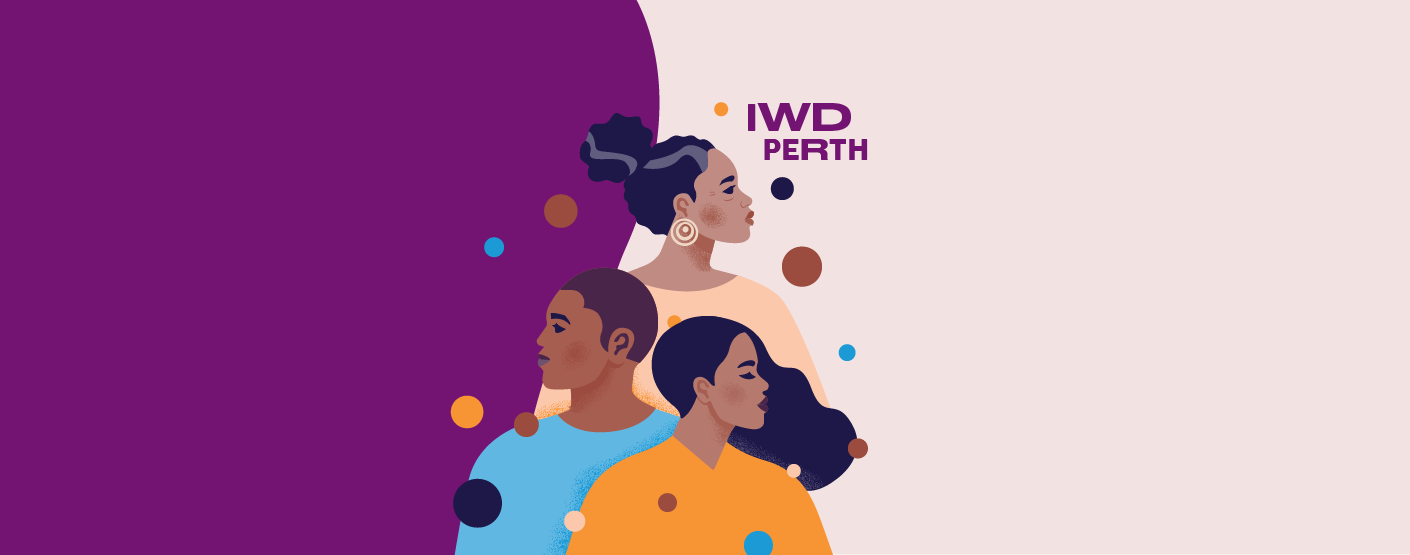 Cracking the Code highlights the role that bold, transformative ideas, inclusive technologies, and accessible education can play in combatting discrimination and the marginalisation of women globally.
Our 2023 Charity, Zonta House
Zonta House Refuge Association is a specialist service that provides safety, essential relief and support to women who have experienced family and domestic violence.
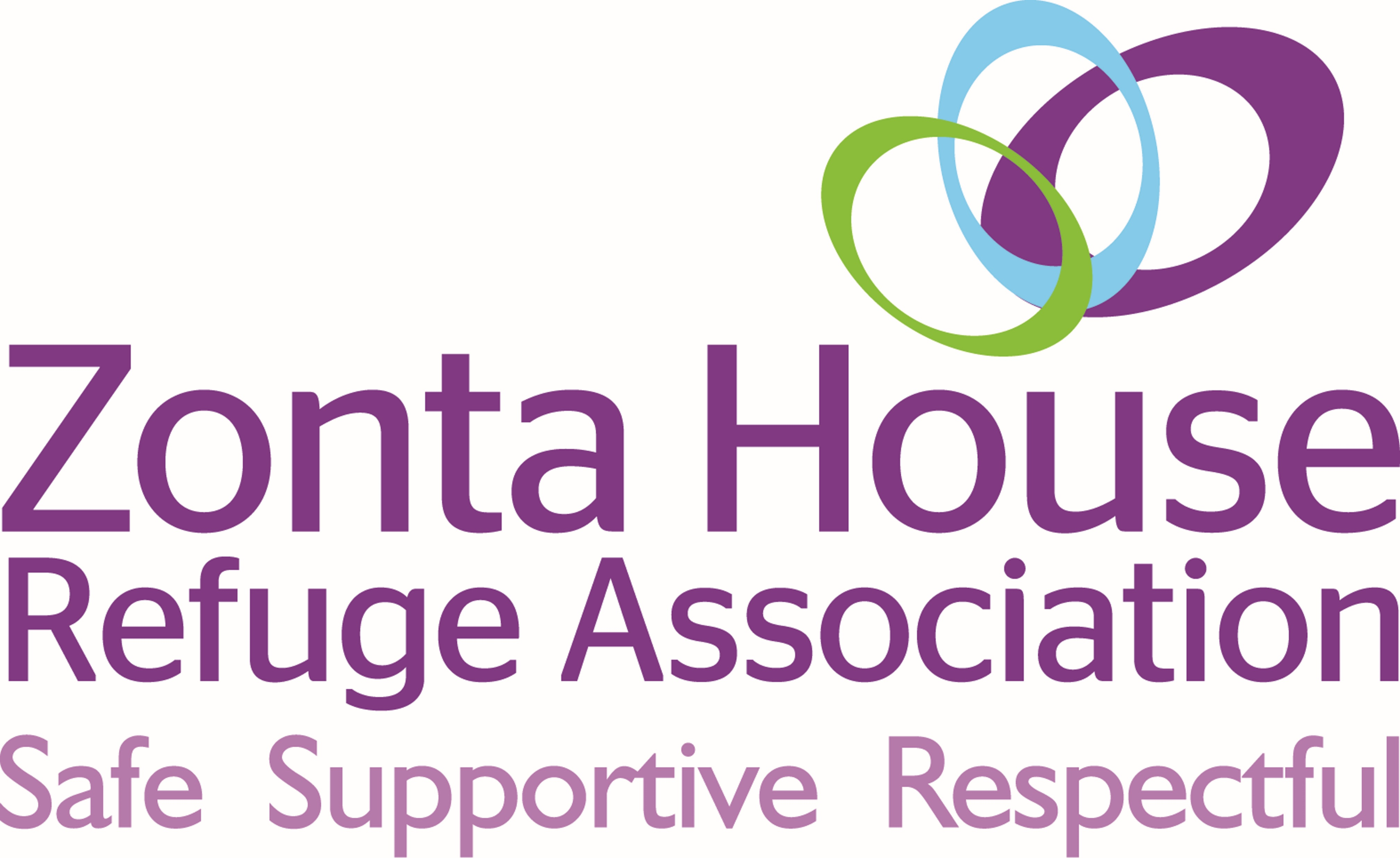 Zonta House Charity Raffle
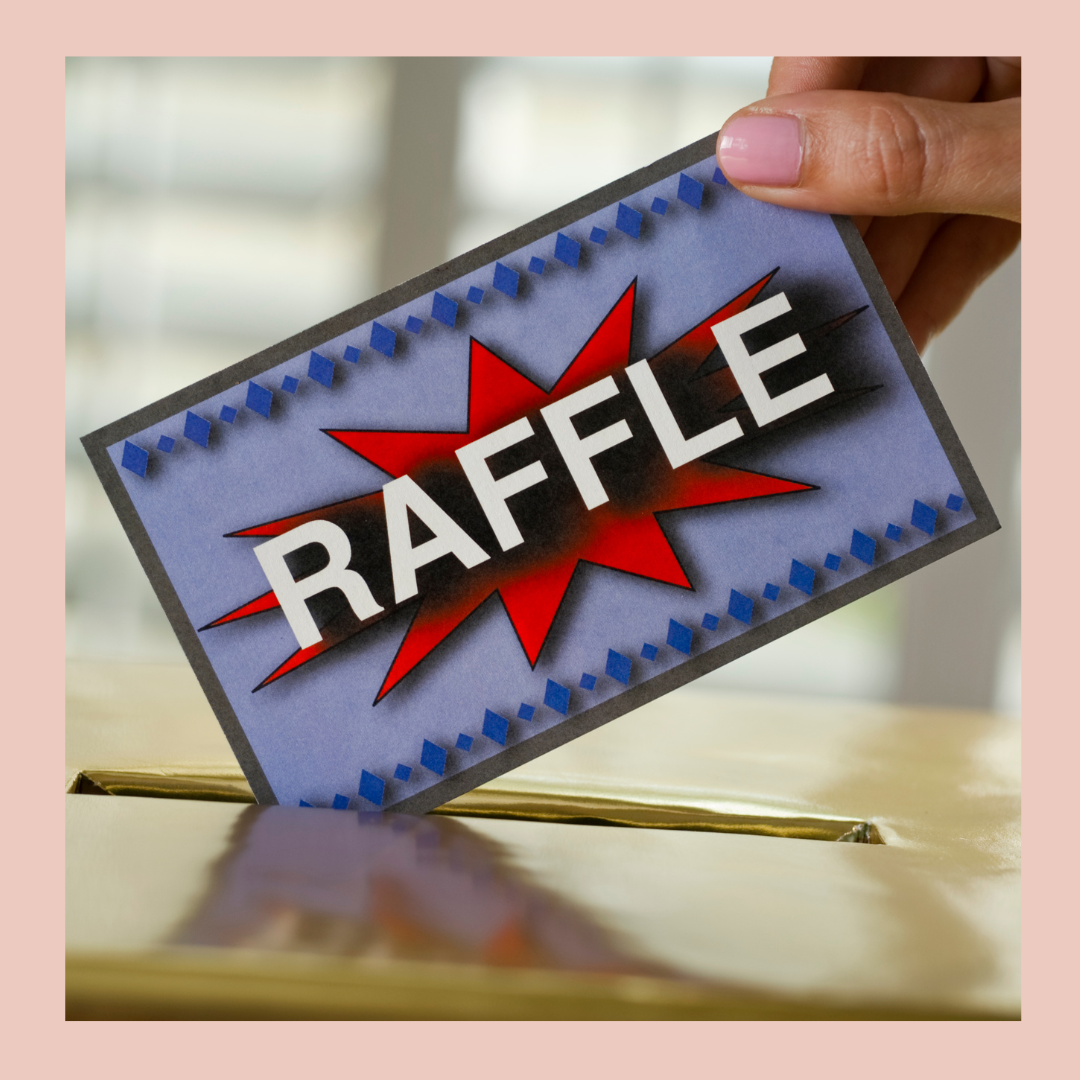 Generous prizes from our donors include a signed 2022 West Coast Eagles guernsey, Como Treasury Gift Voucher Oh Hey WA Gift Voucher and much more!
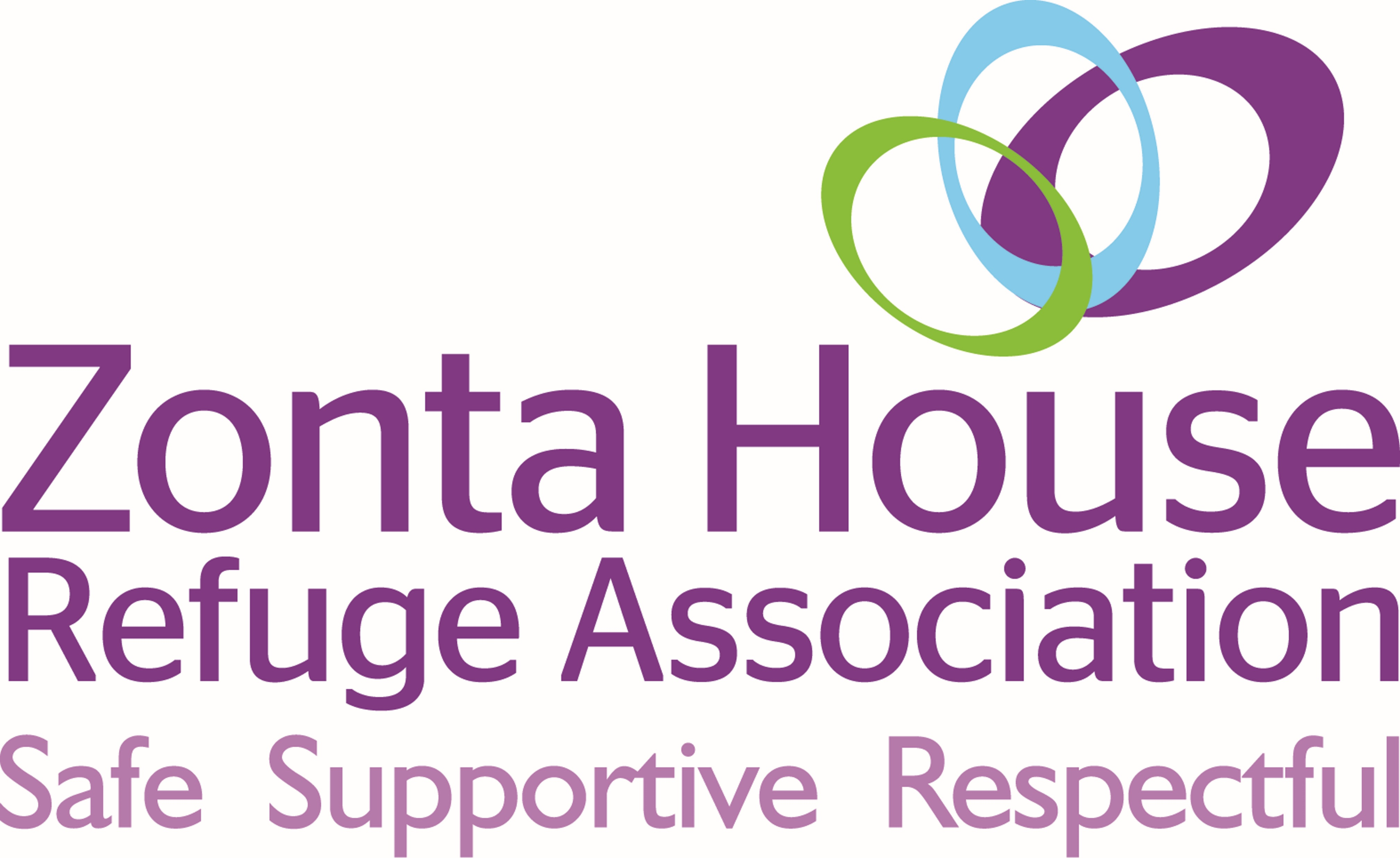 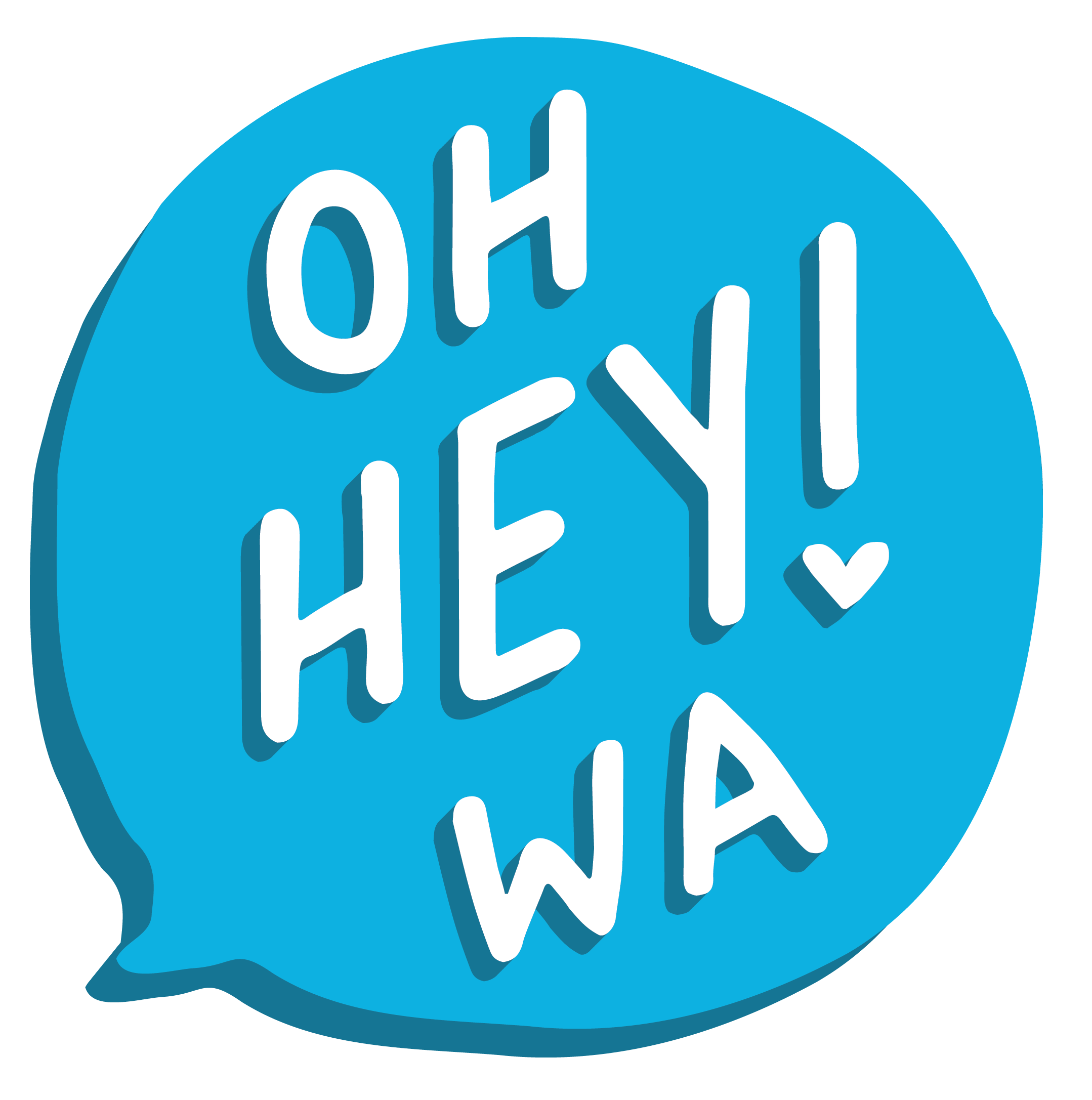 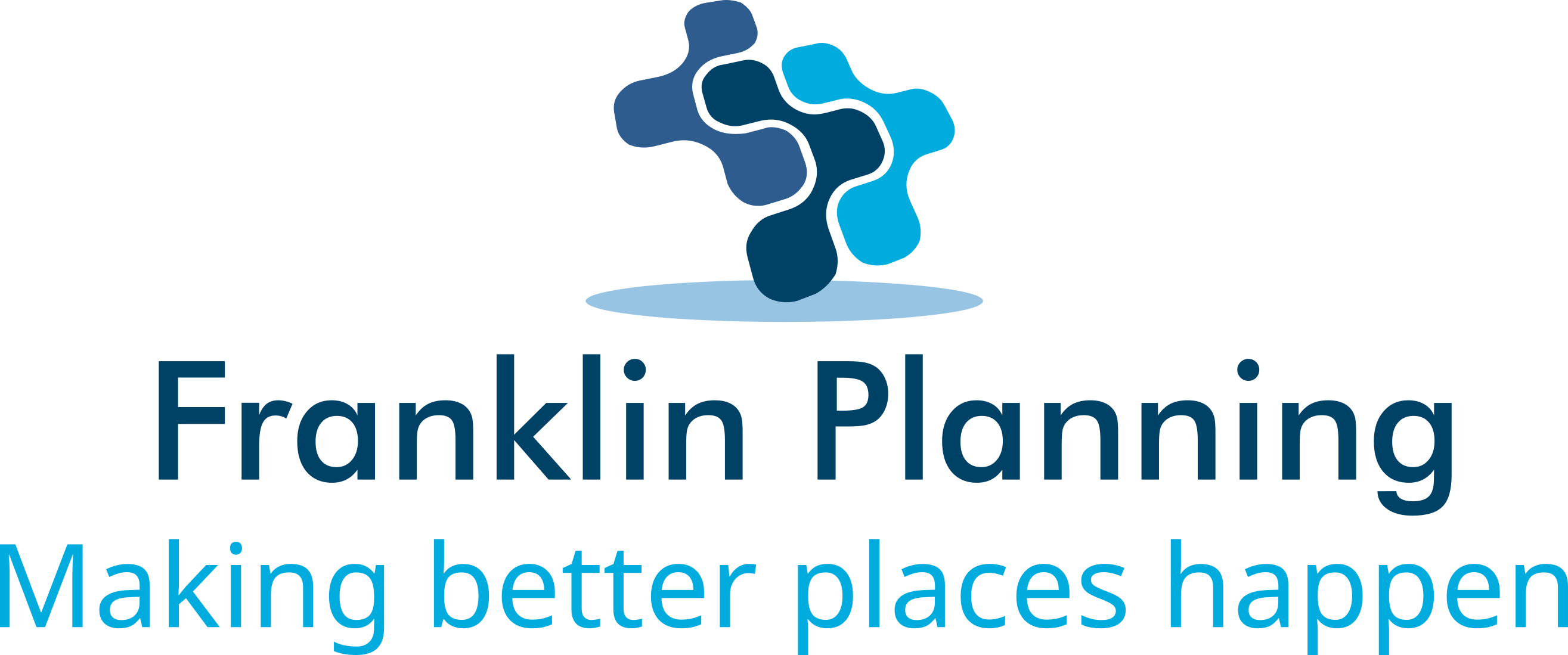 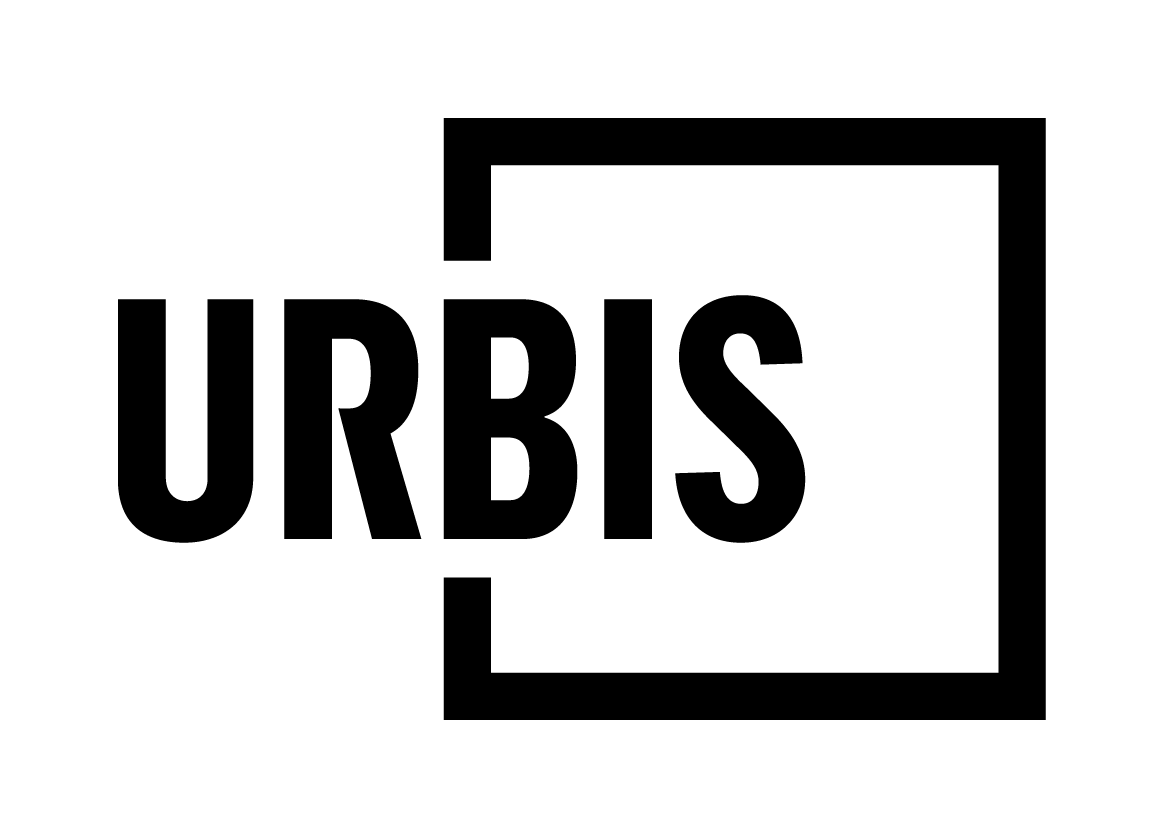 Women in Planning Network Award 2023
Proudly sponsored by Shape Urban, this Award recognises a WA female professional who has made an outstanding contribution to the planning profession; and demonstrated commitment to diversity within the planning profession and related built environment sectors.
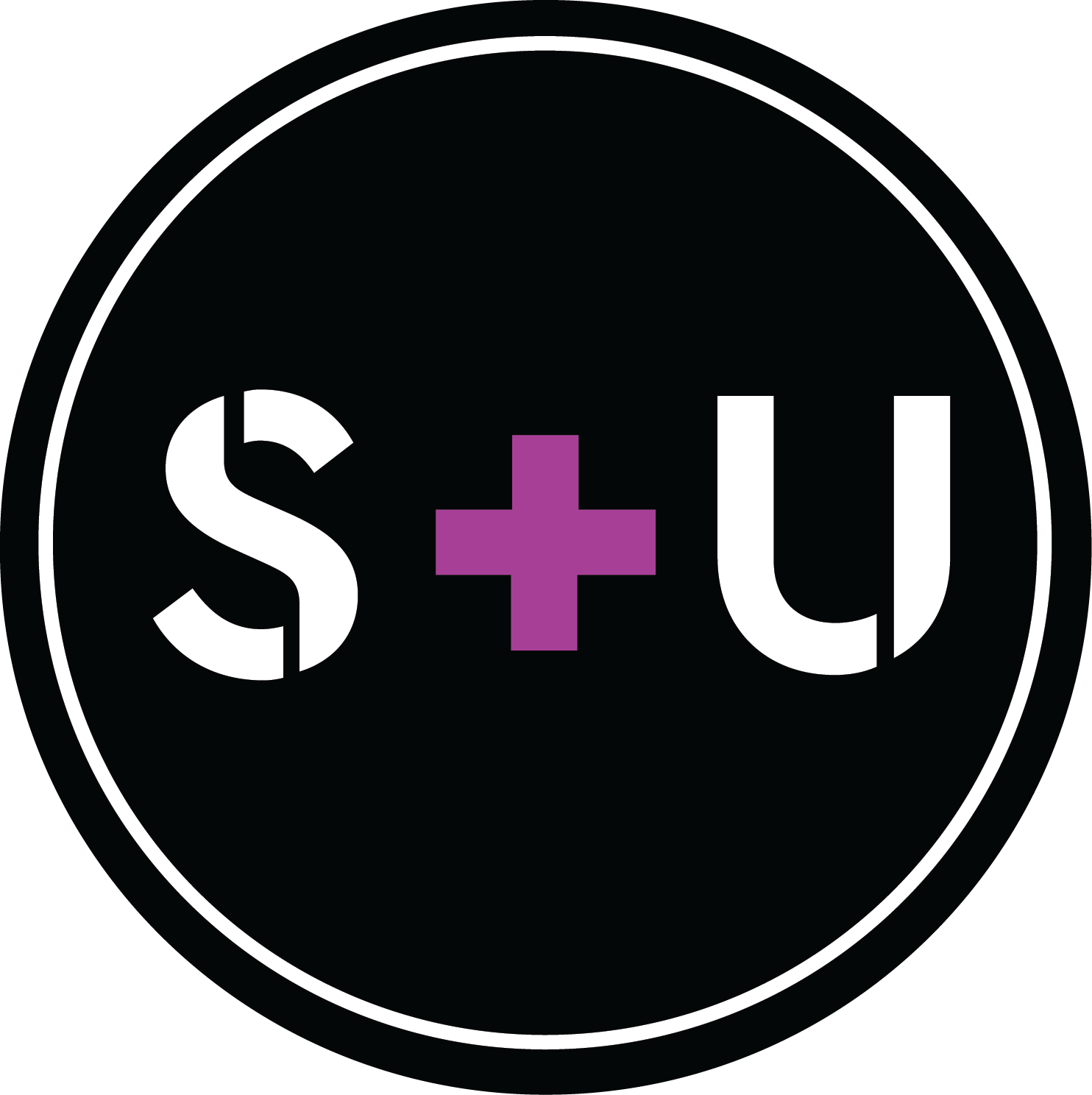 A Word From Our Award Sponsor, Shape Urban
Anna Kelderman, Director, Shape Urban
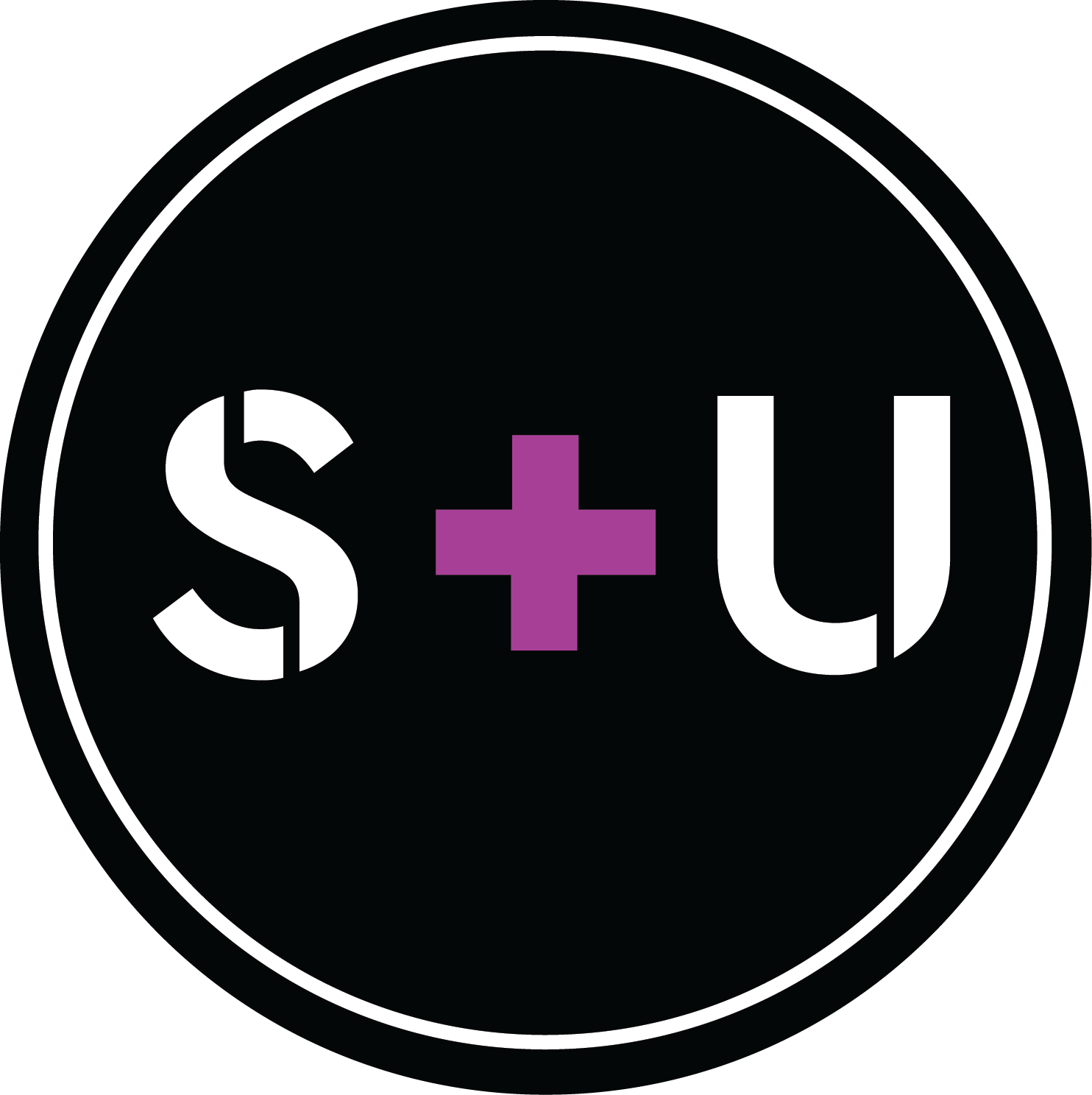 WPN WA Award Winner 2022
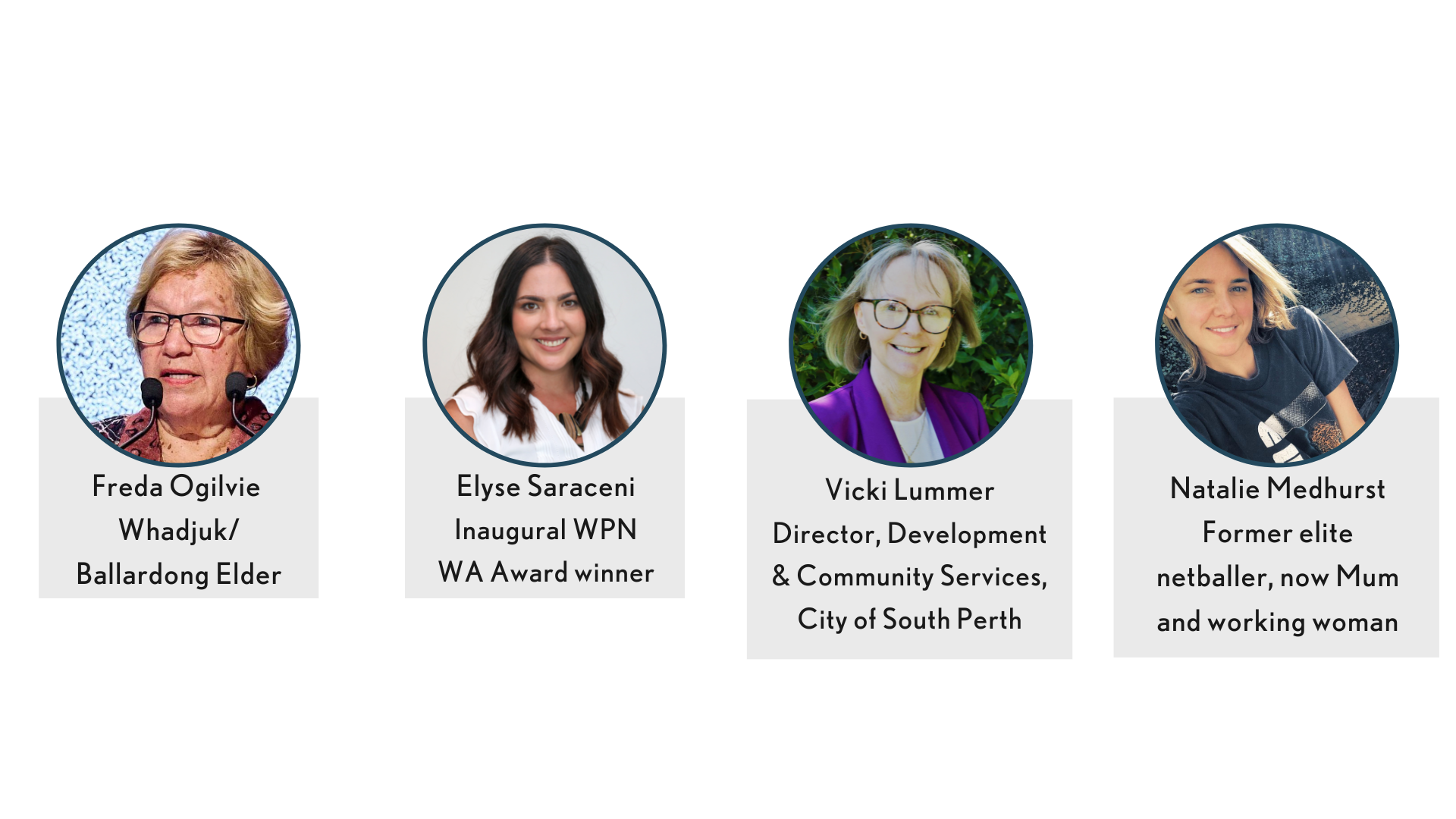 WPN WA Award 2023 Convenor and Judging Panel
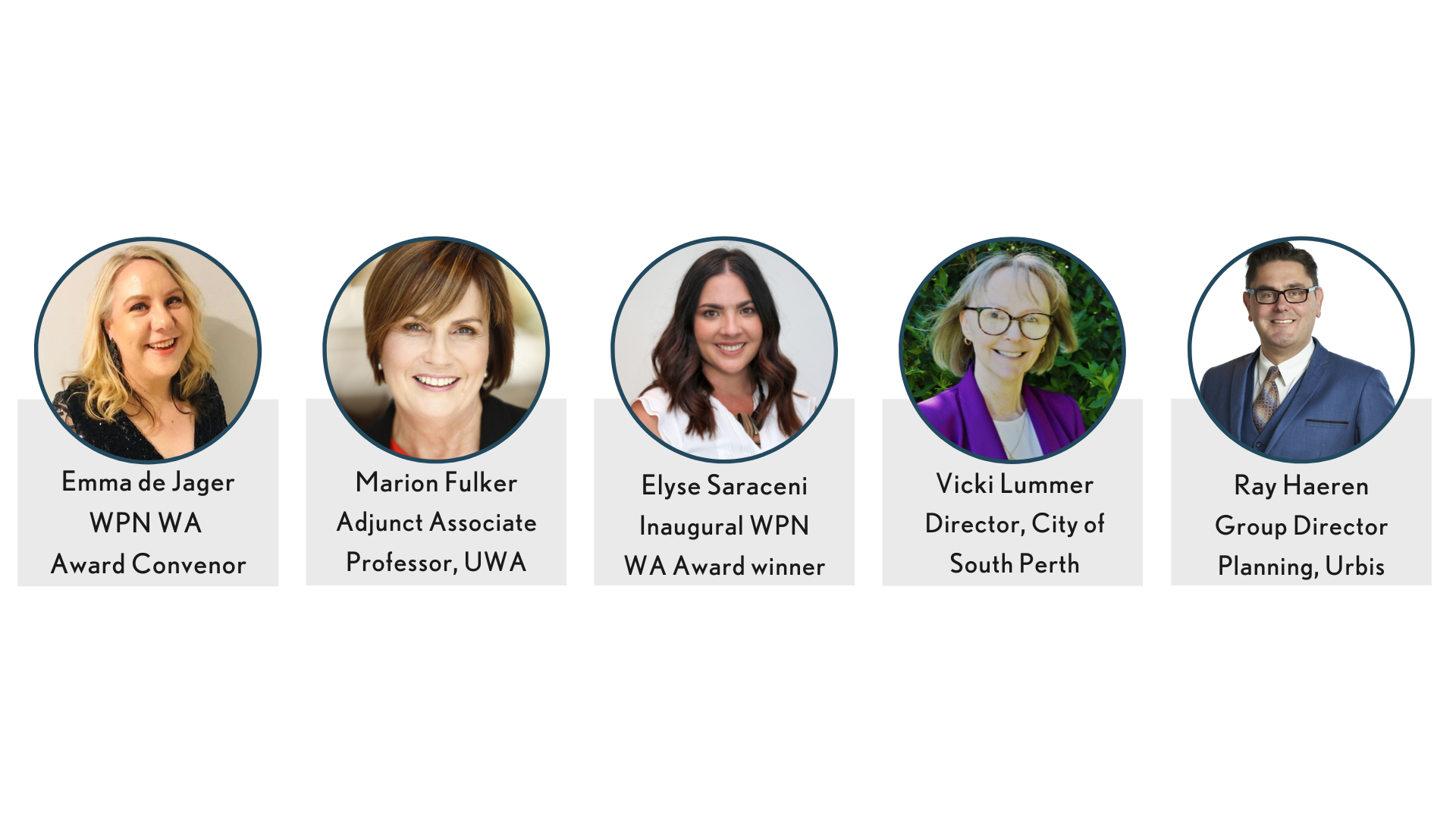 WPN WA Award Nominees 2023
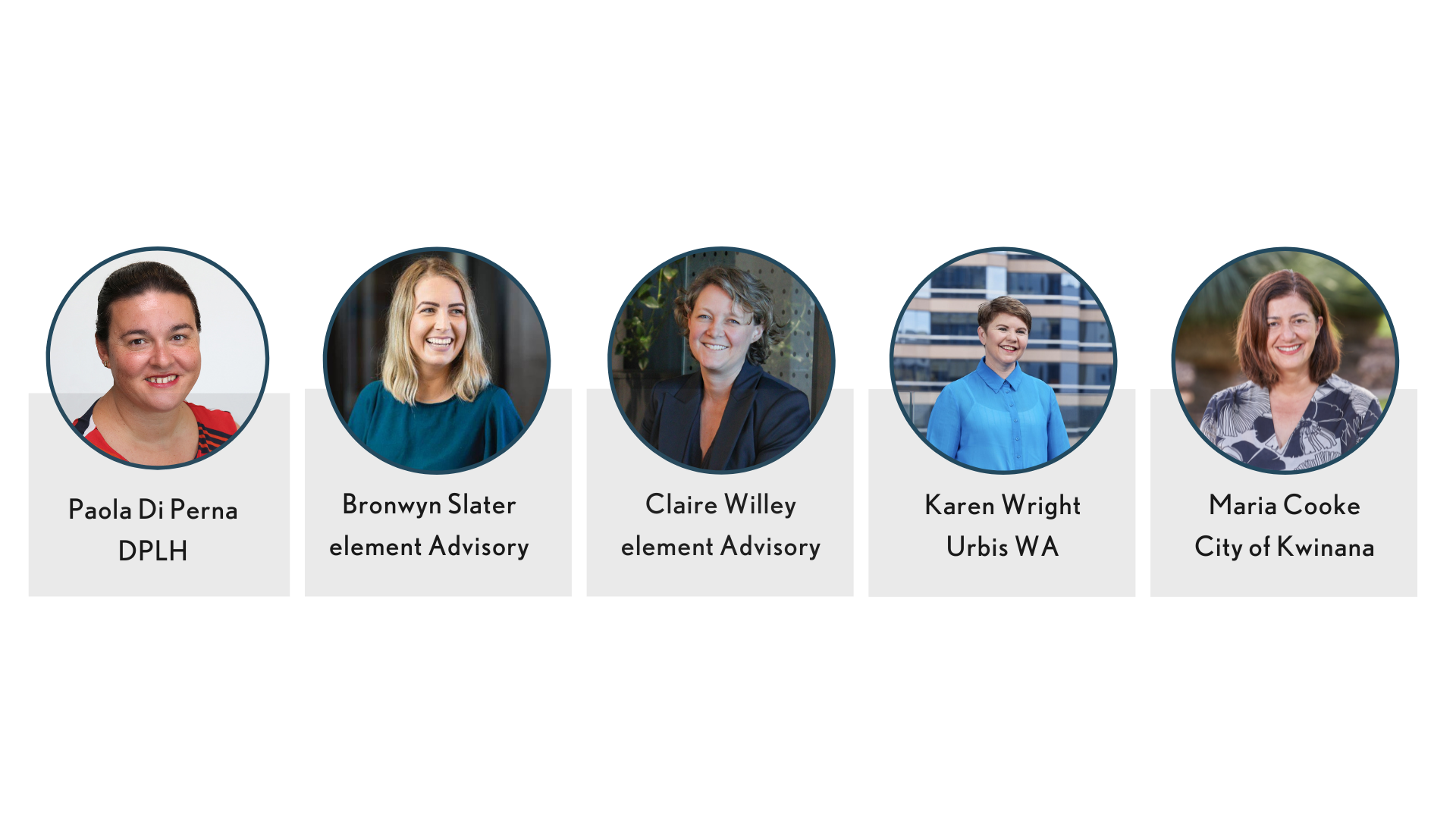 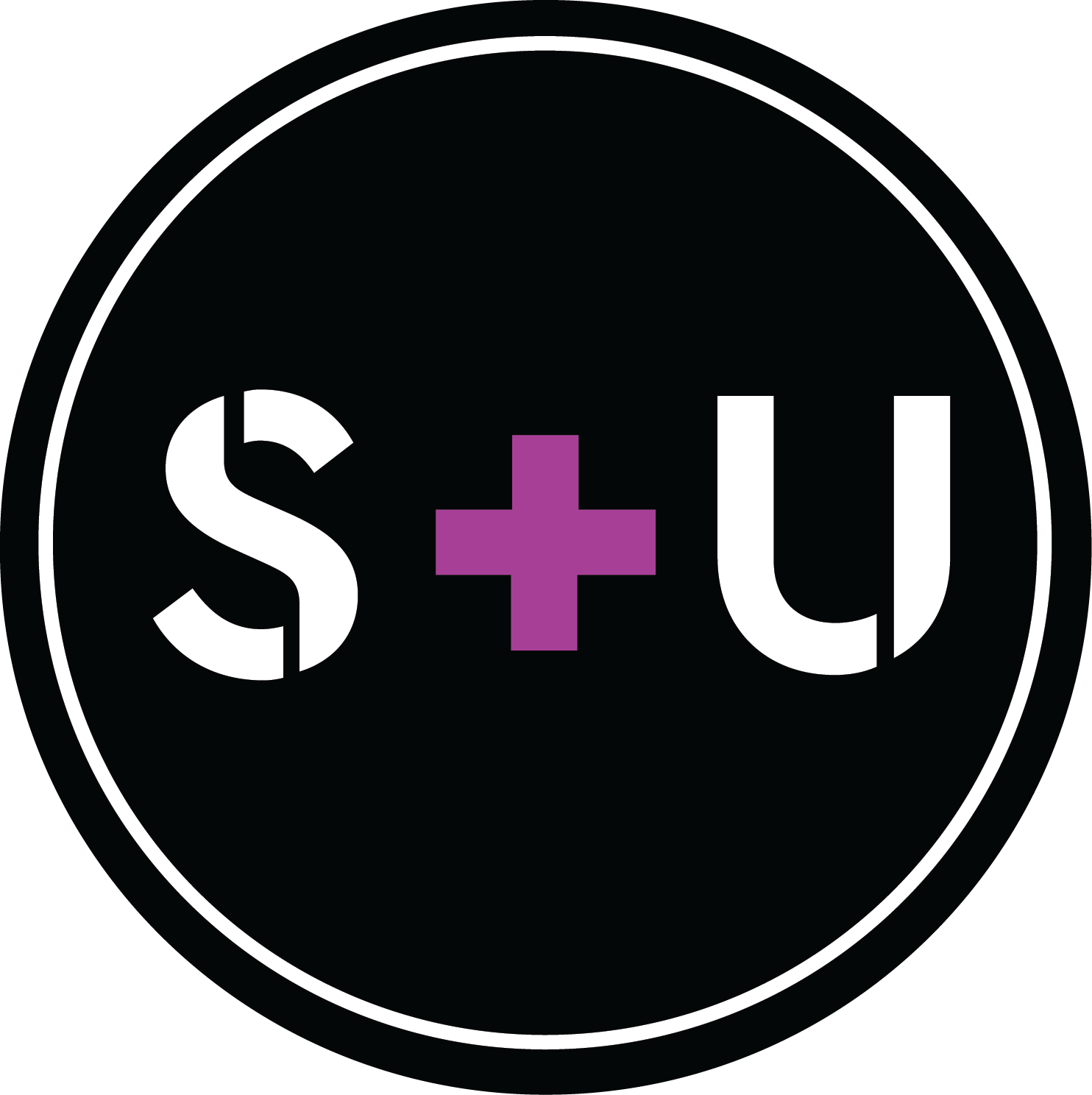 WPN WA Award Commendation
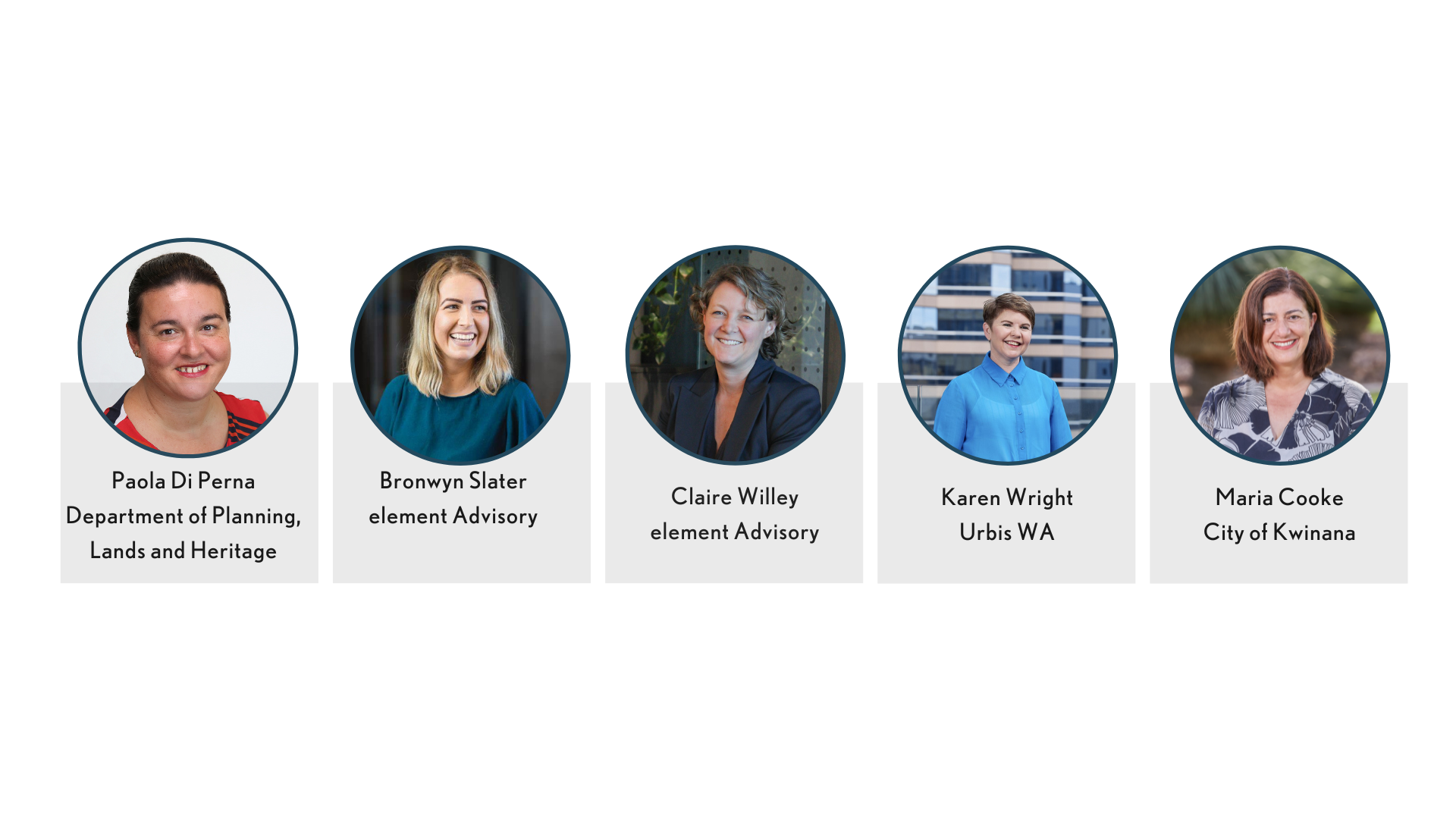 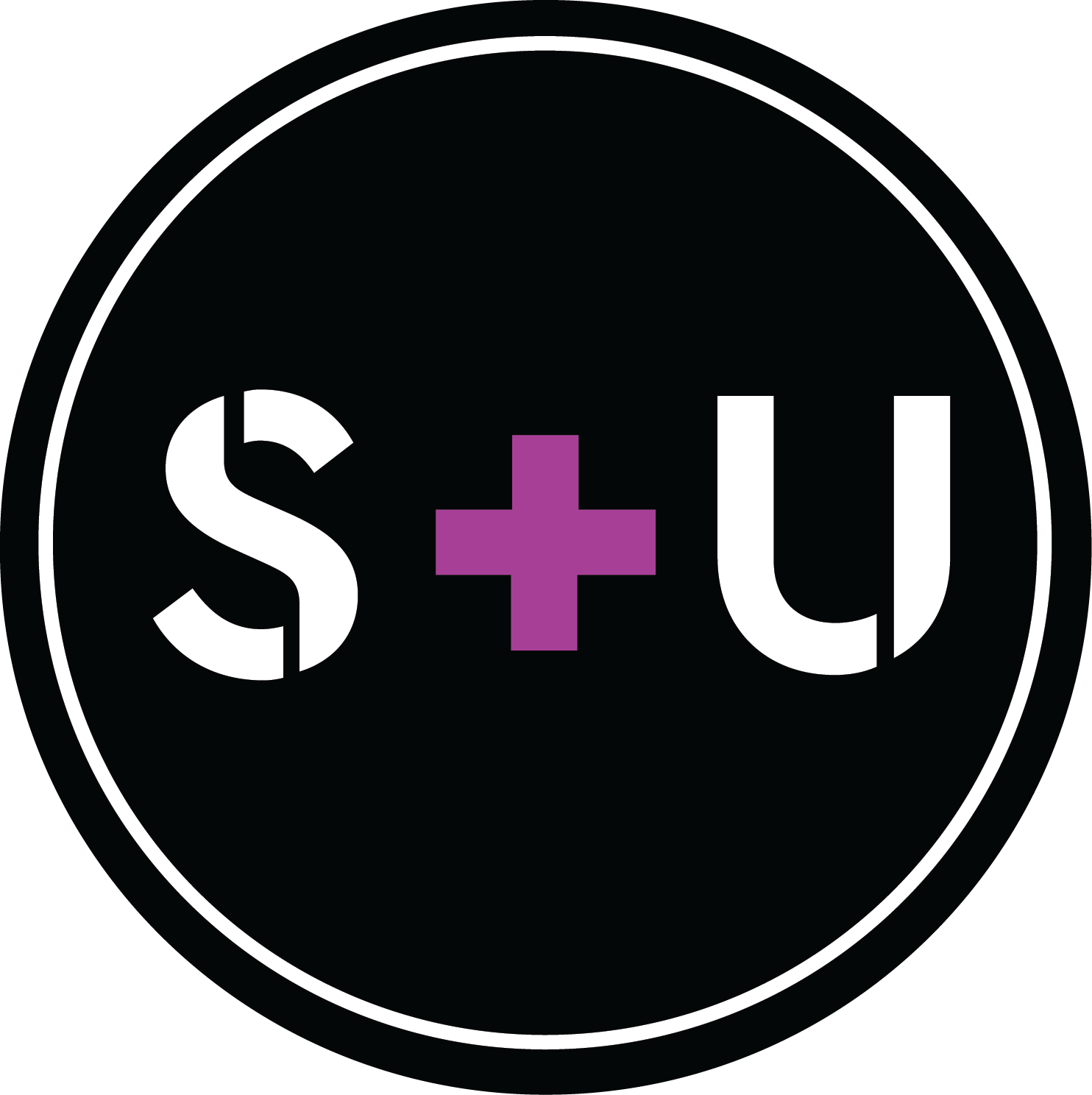 WPN WA Award Winners
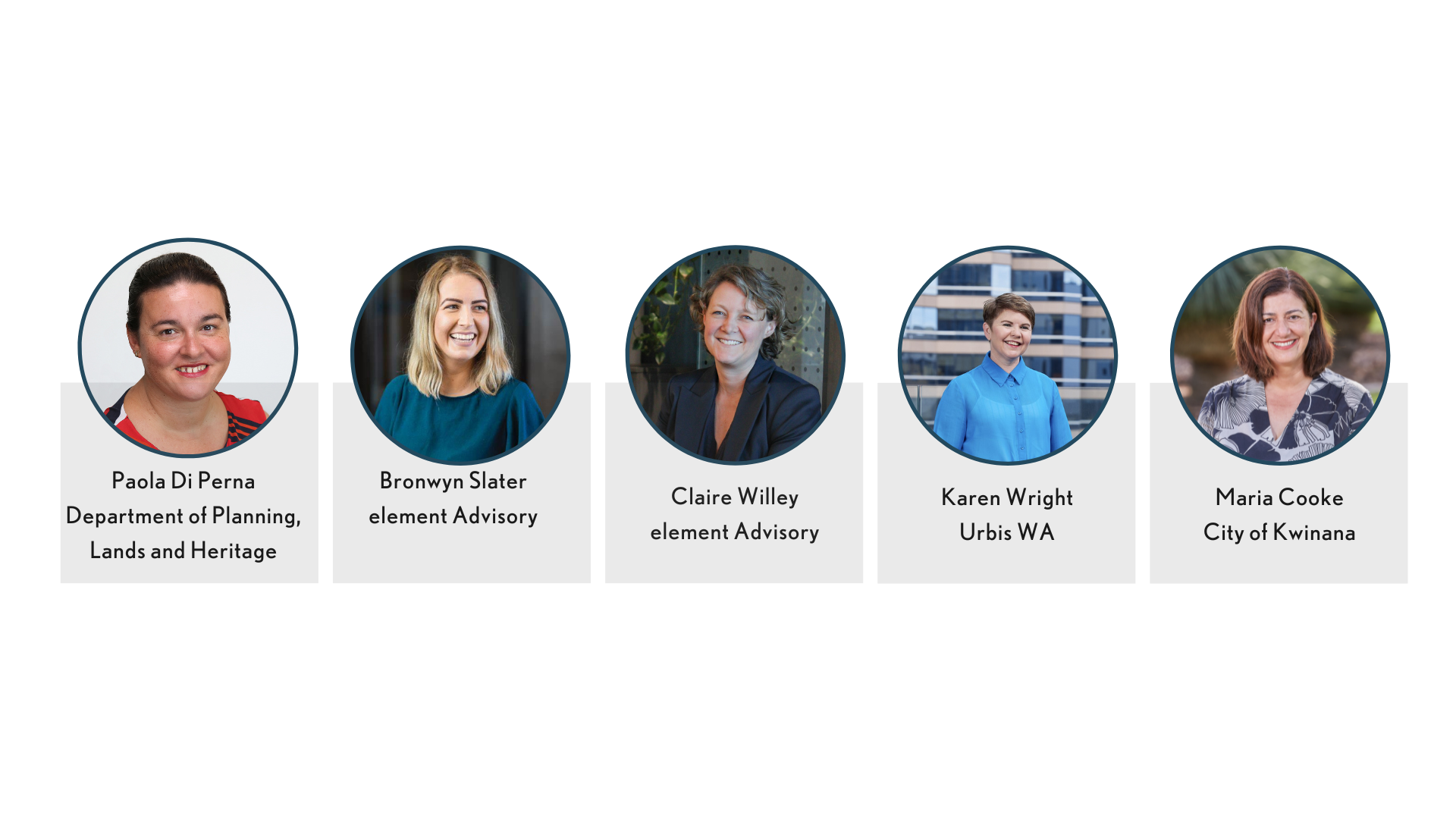 Keynote: Nat Medhurst
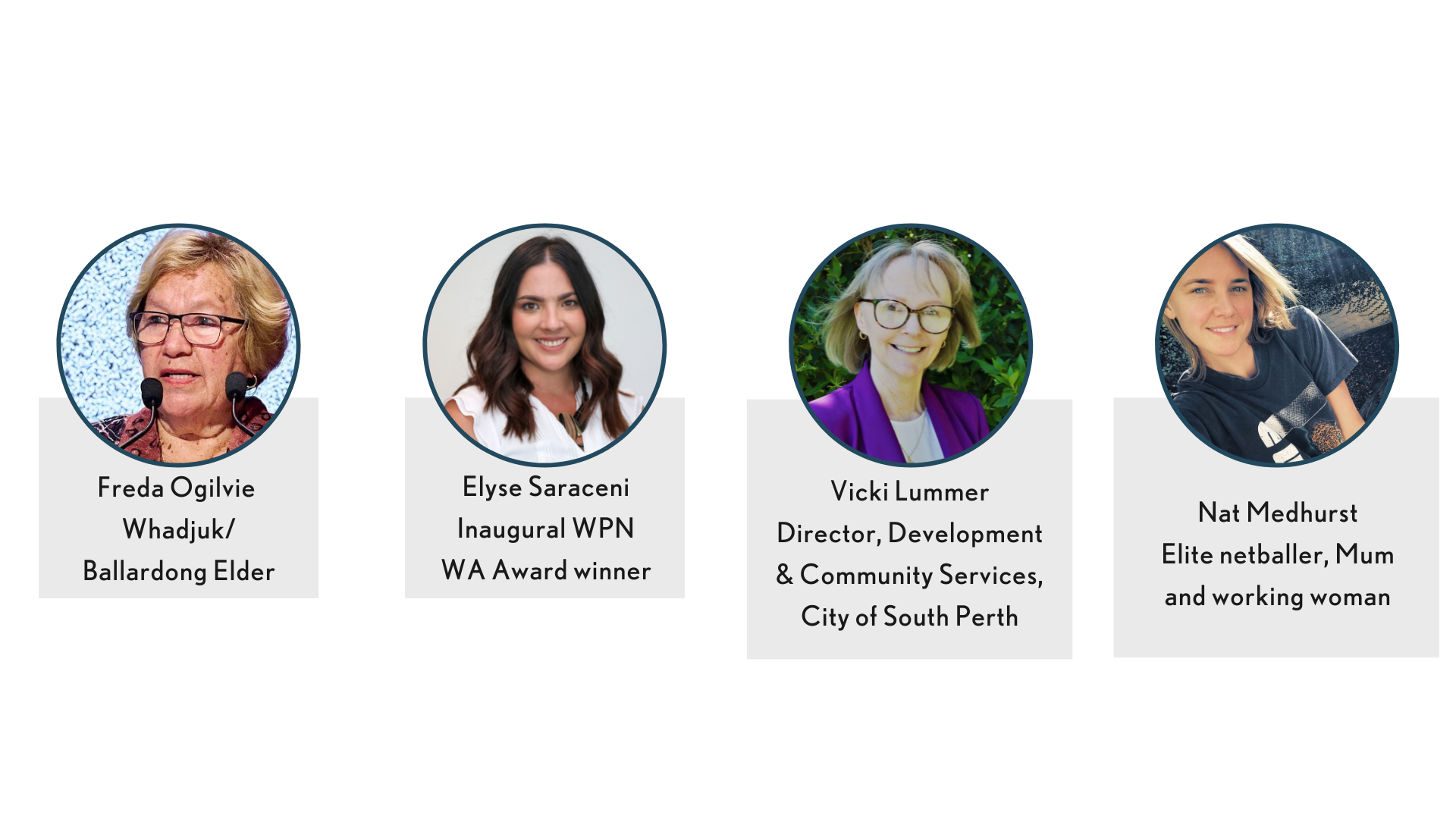 Charity Raffle Draw
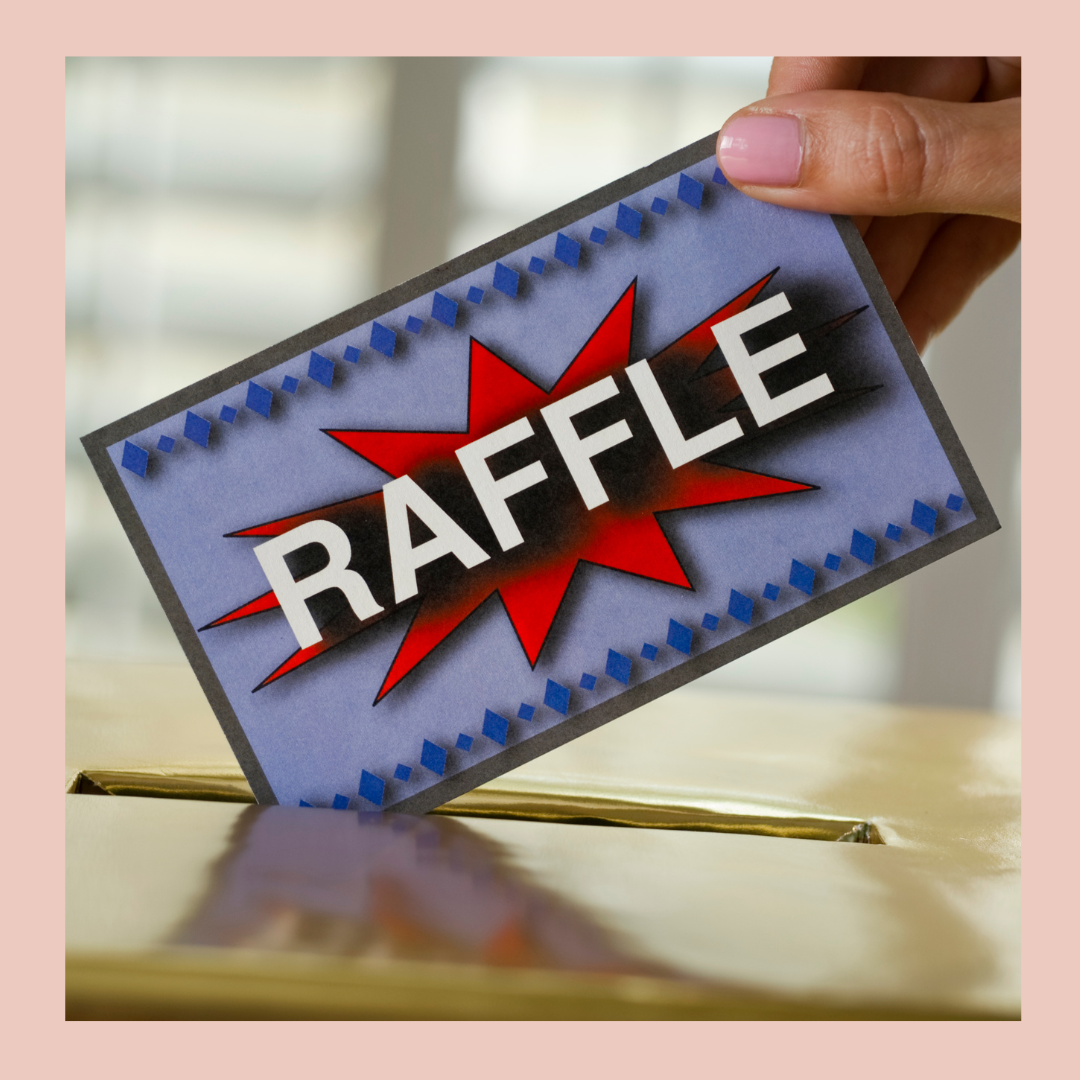 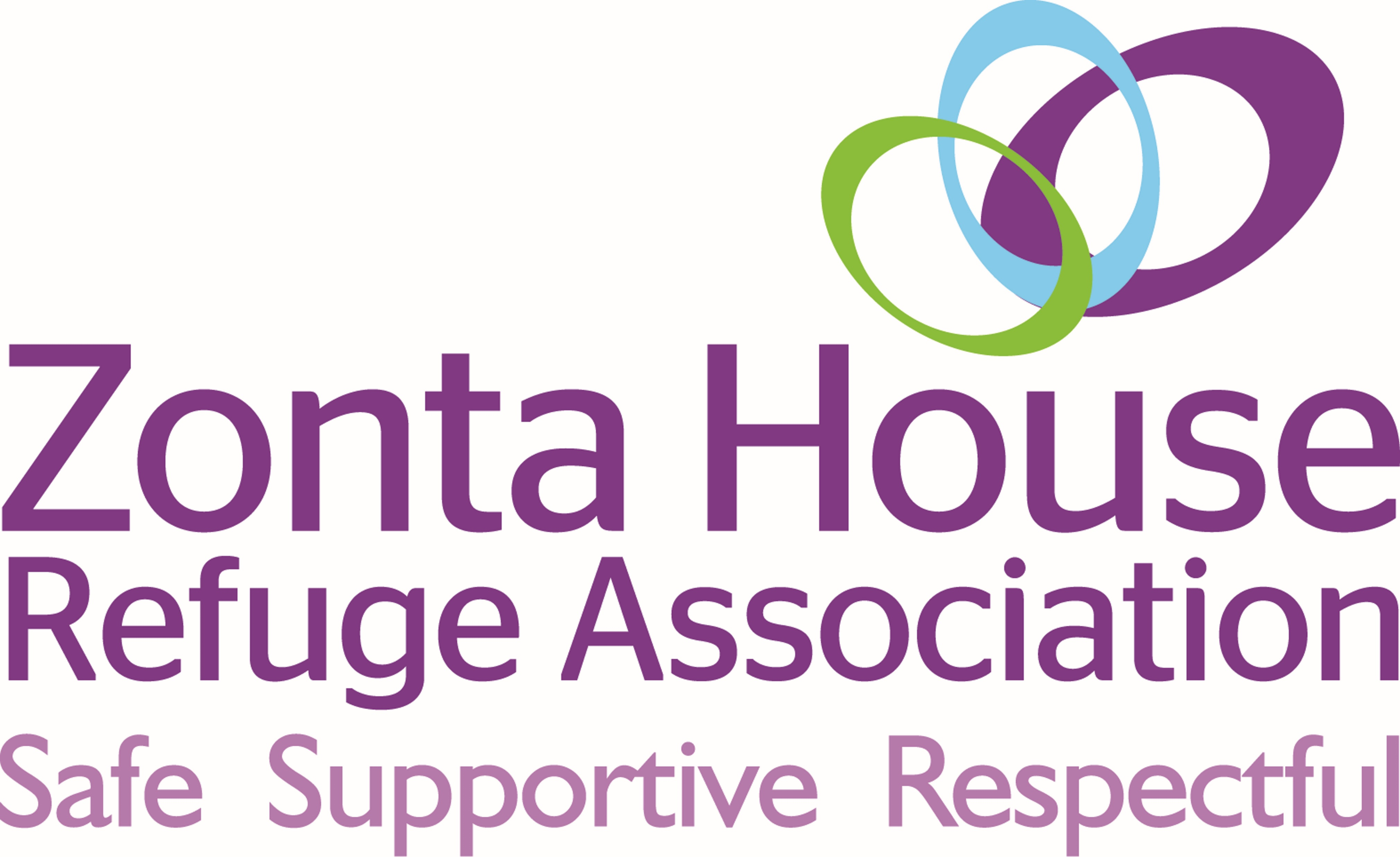 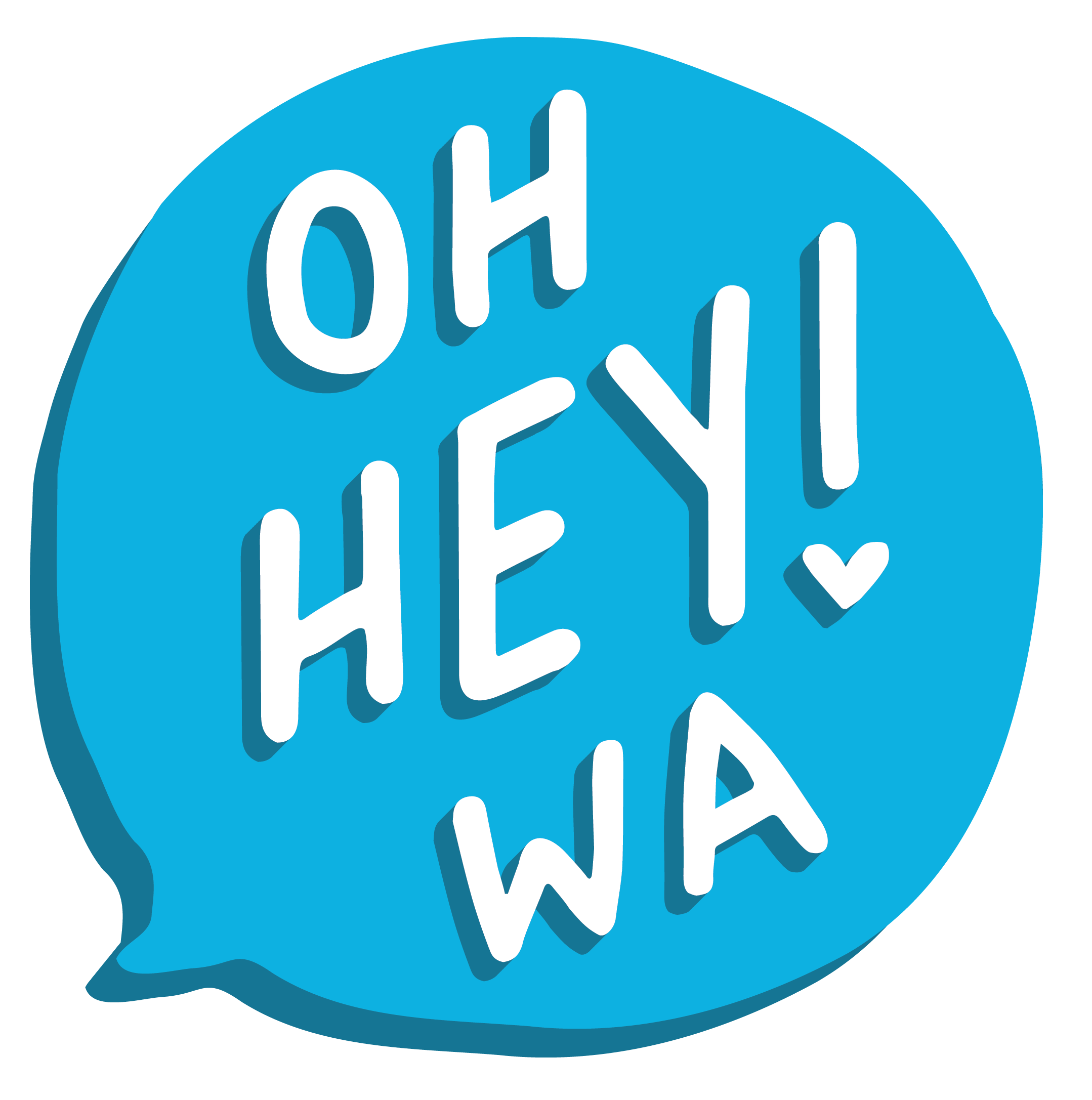 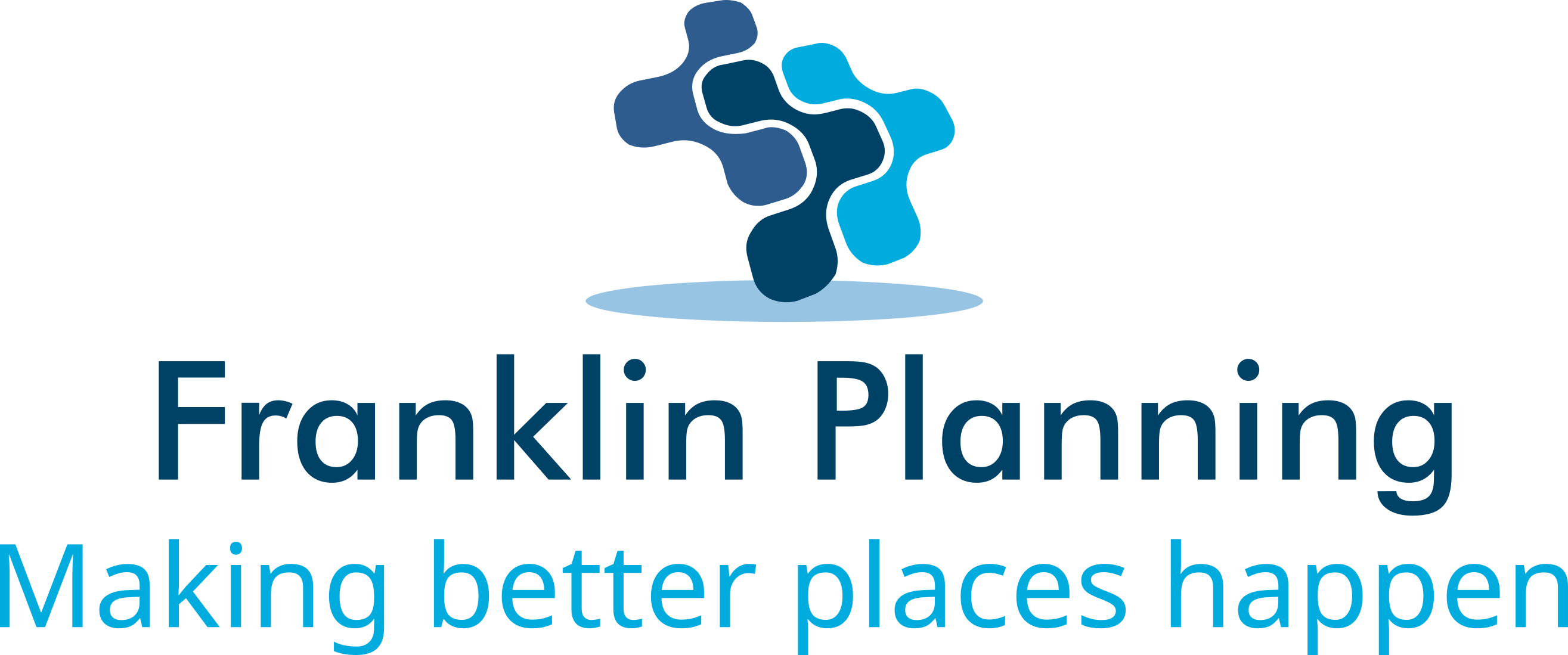 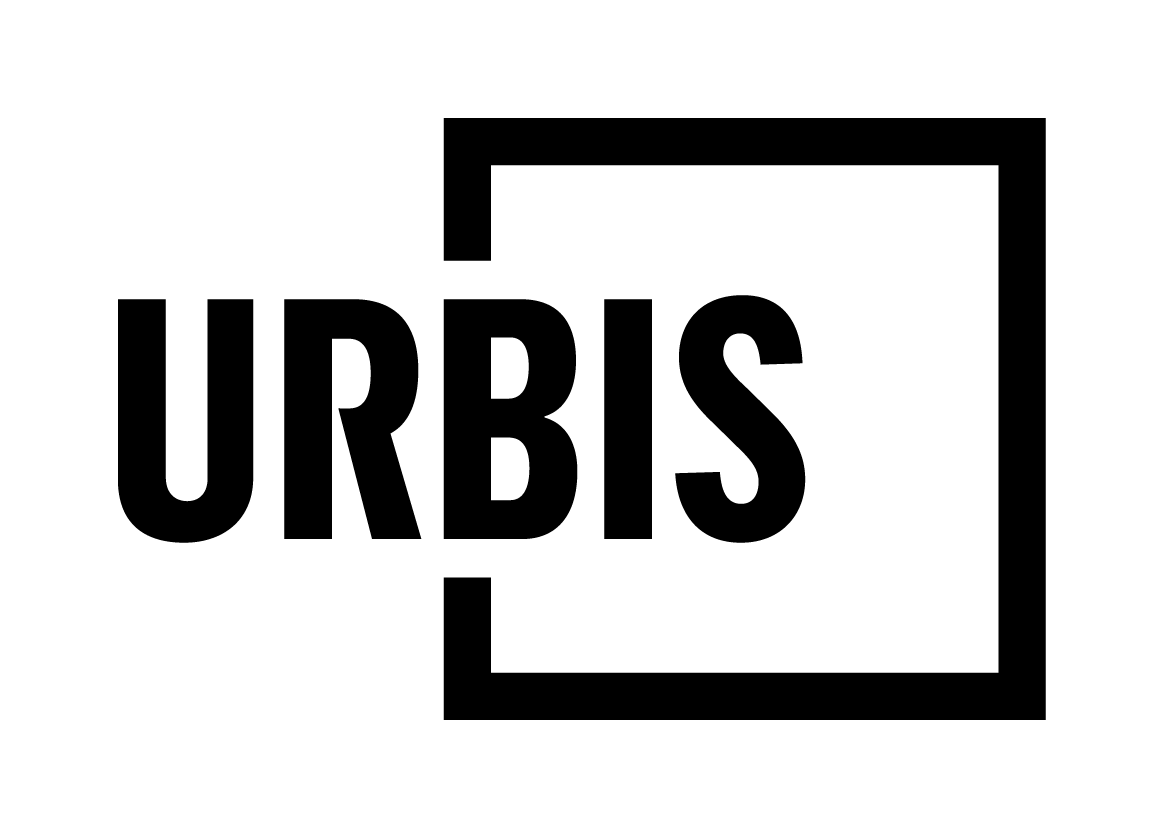 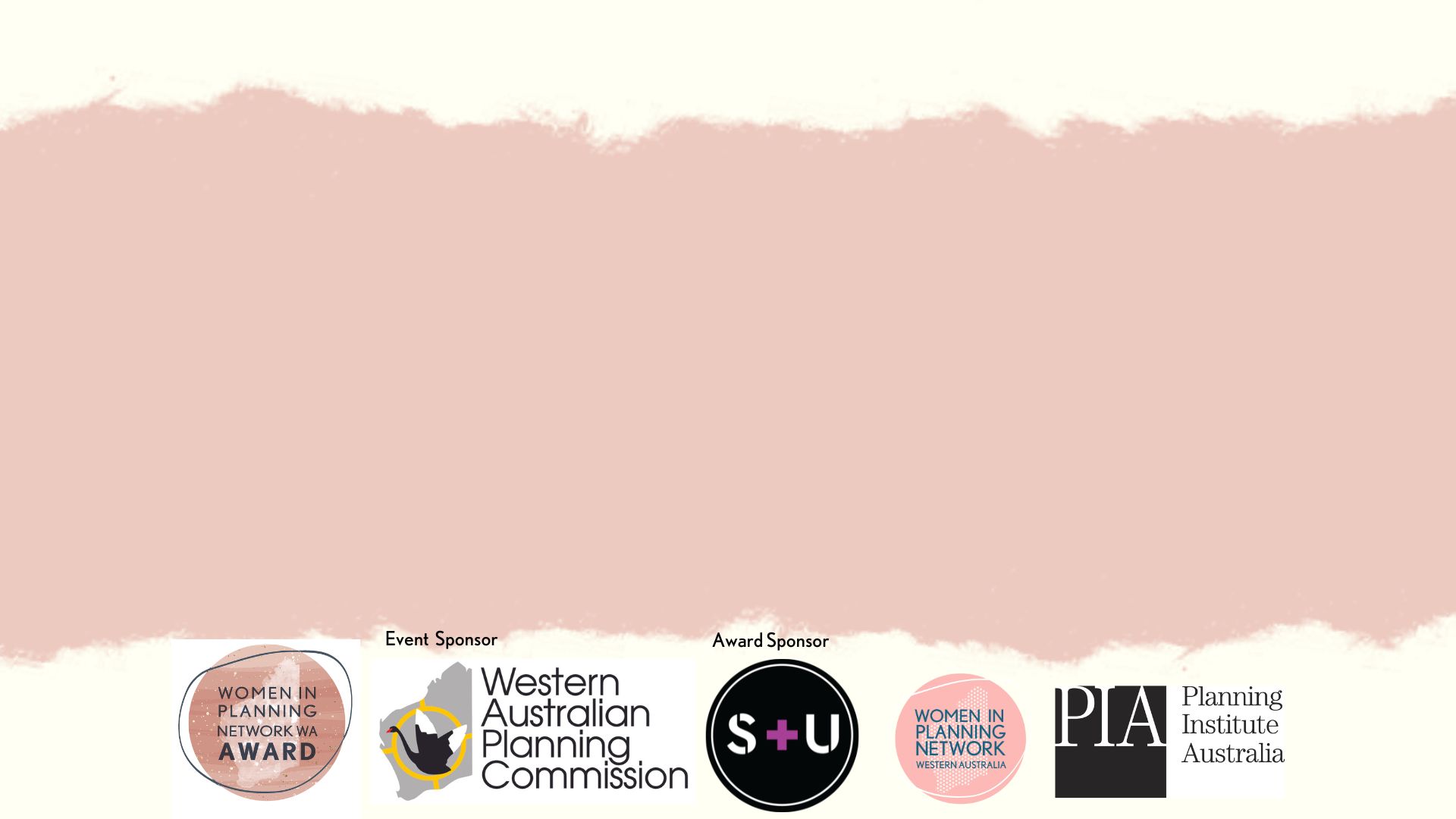 Thank you
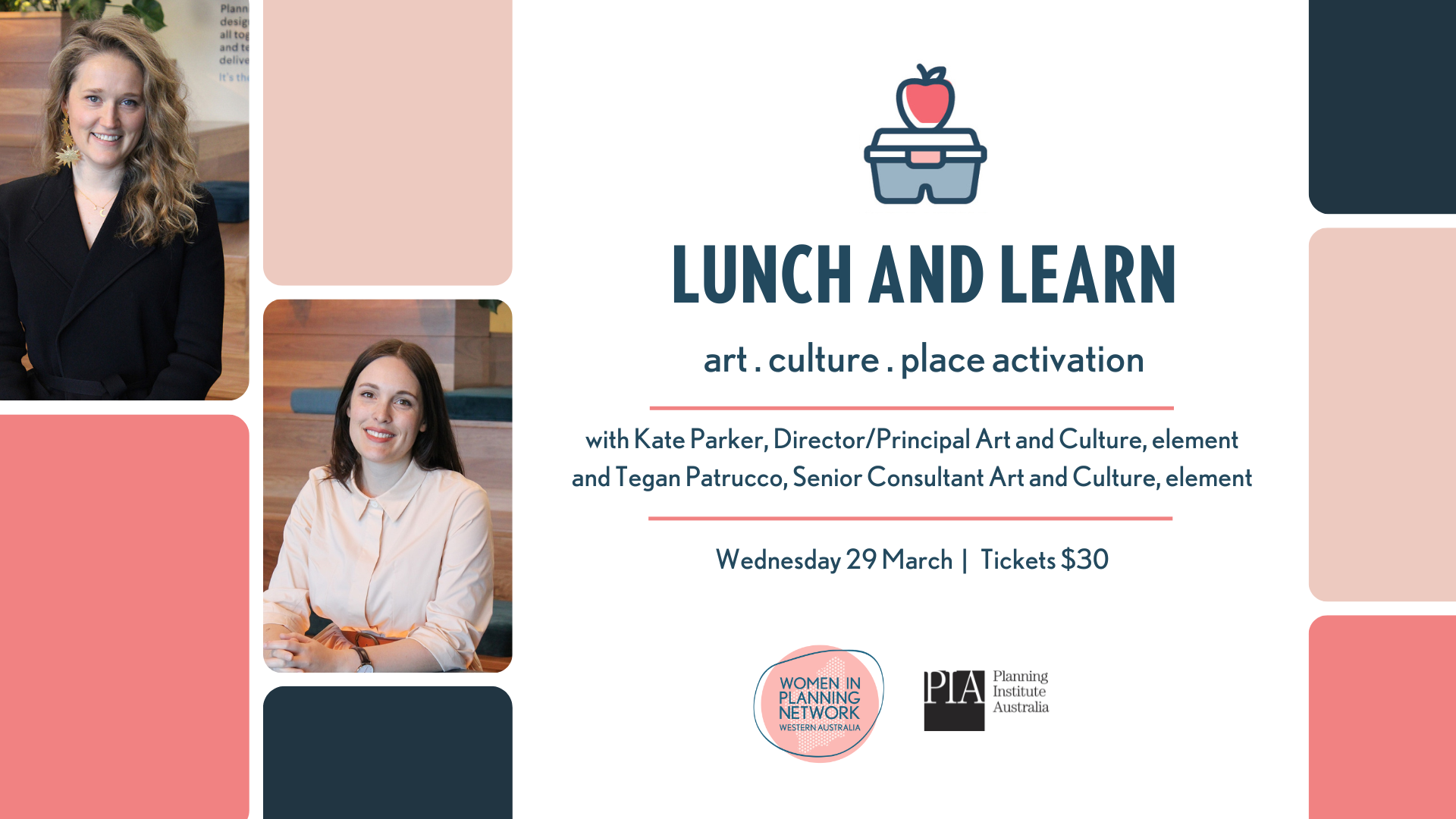 Next event
Member Survey
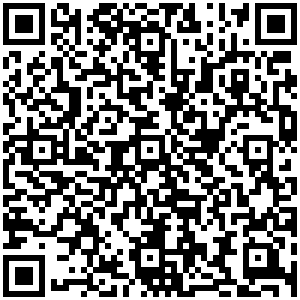 Help us to deliver diverse, exciting and relevant events and activities that connect, inspire and support you by filling in our survey and win a prize!